Реализация индивидуального проекта

«Развитие читательских умений младших школьников 
во внеурочной деятельности через создание
 «Клуба английского языка»».

Победитель конкурса «Новый учитель Ямала» в 2018 году

Гужова Мария Станиславовна, 

Учитель английского языка
МБОУ Тазовская средняя общеобразовательная школа
Чтение - это окошко, через которое дети видят и познают мир и самих себя.
						

						    В. Сухомлинский
В ФГОС НОО среди метапредметных универсальных учебных действий особое место занимает «овладение навыками смыслового чтения текстов различных стилей и жанров в соответствии с целями и задачами» и «осознанное построение речевого высказывания в соответствии с задачами коммуникации и составление текстов в устной и письменной формах».
Интегрированной целью программы обучения по курсу «Клуб  английского языка» заключается в создании условий для системного развития у обучающихся начальной школы умений чтения англоязычных литературных текстов в условиях комплексной интеграции всех видов речевой деятельности.
Цели:
воспитание - разностороннее развитие младшего школьника средствами иностранного языка.
Ожидаемый результат
повышение мотивации к изучению иностранного языка;

  развитие читательских умений обучающихся;

  снятие психологического барьера;

  формирование доверительных, дружеских отношений между 
   учителями и учащимися;

  формирование социокультурных компетенций обучающихся;

  развитие творческих способностей;

  формирование потребности в систематическом чтении, как в средстве познания мира и себя в этом мире.
«Клуба английского языка»:
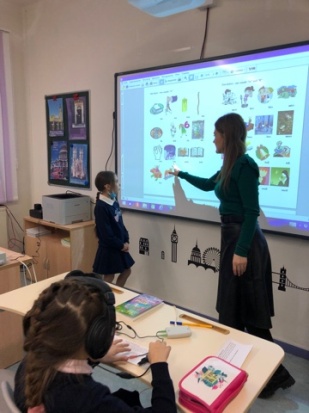 Занятие
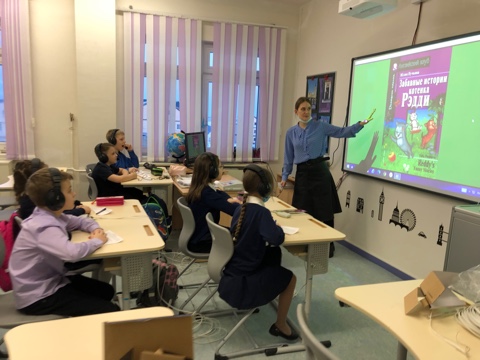 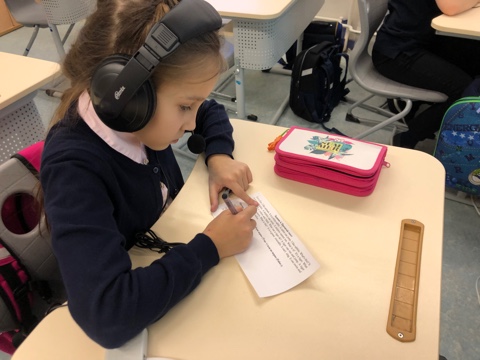 Формы организации занятий
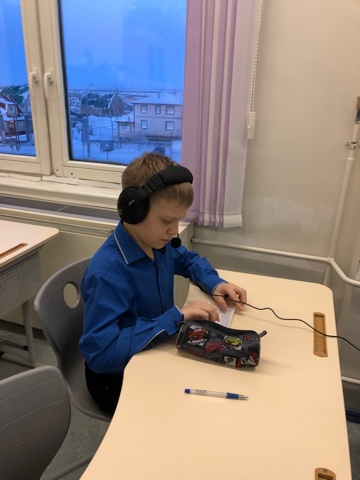 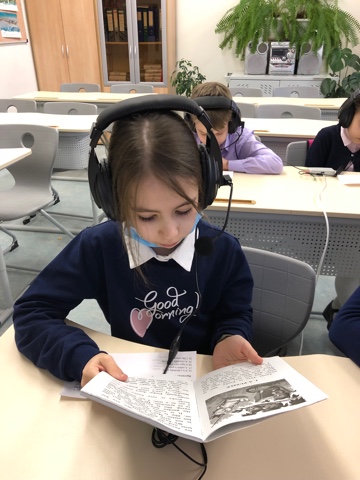 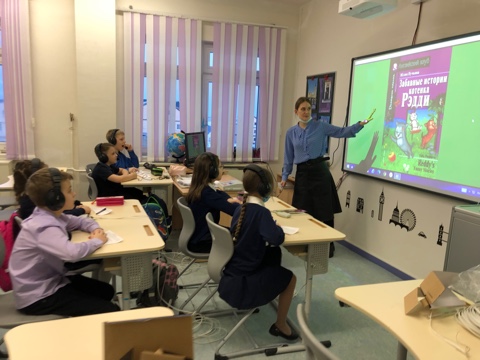 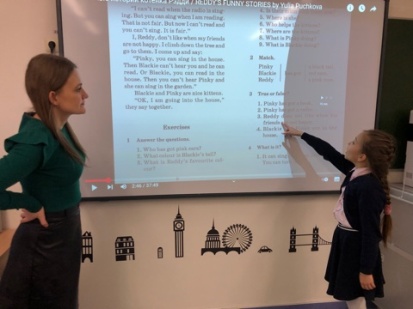 Основные целевые группы, на которые направлен проект: обучающиеся 3-4 классов.
Результаты диагностики читательских умений 
3-их классов 
по английскому языку
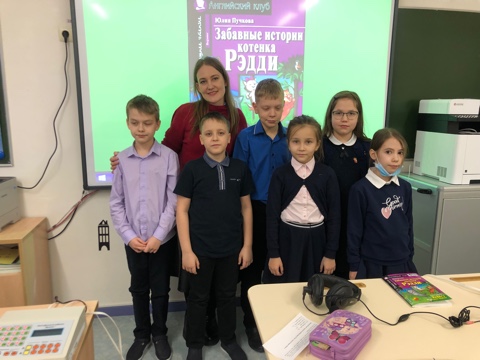 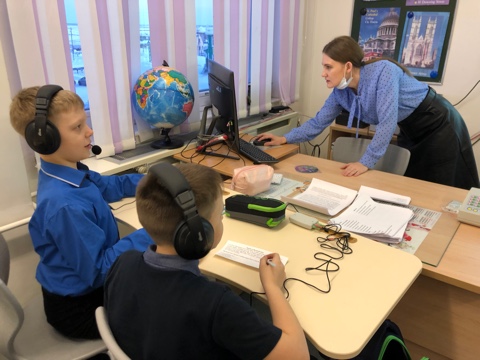 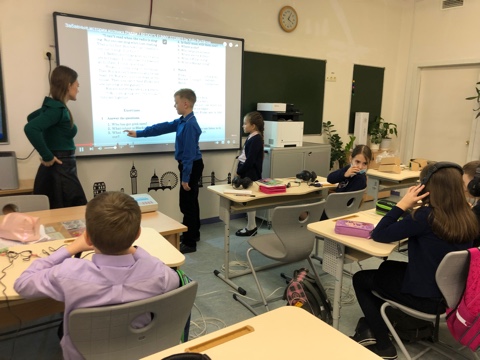 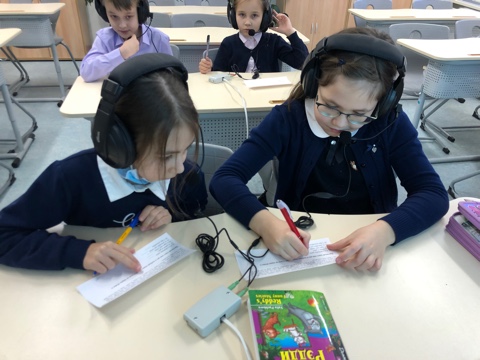 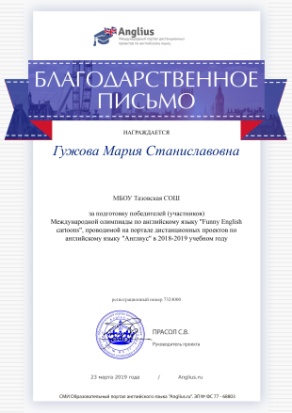 Промежуточные результаты
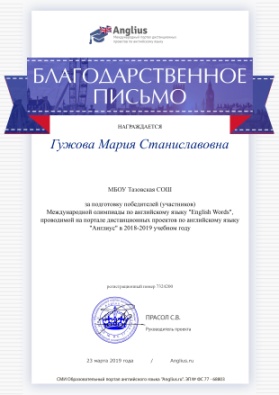 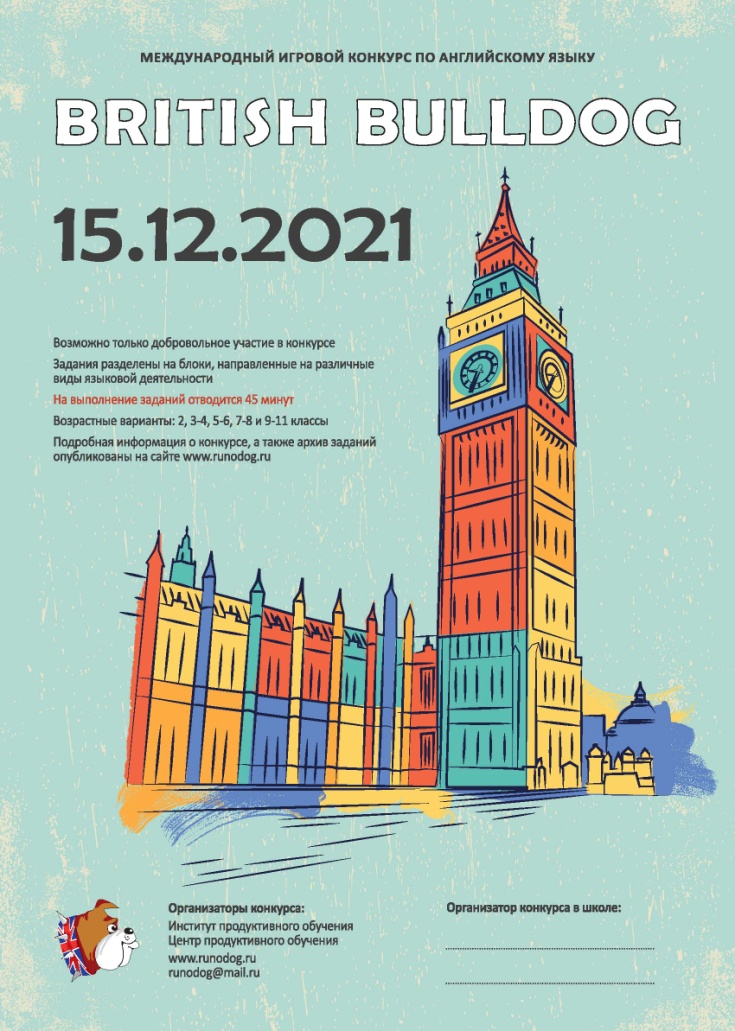 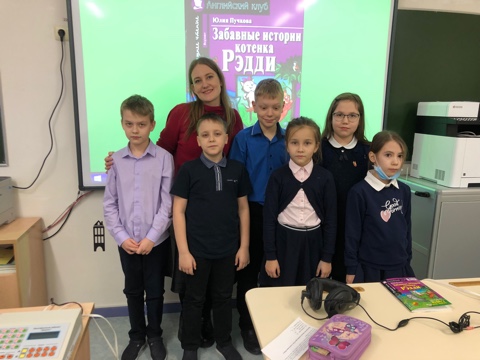 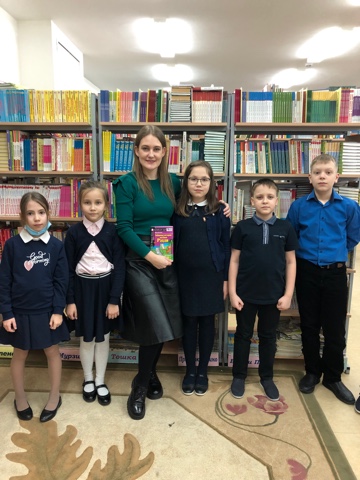 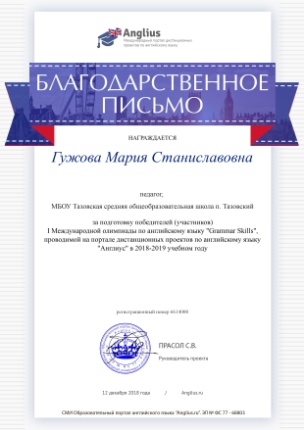 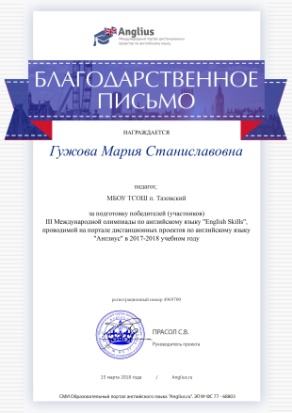 Проблемы:
Дистанционное обучение
Прогноз дальнейшего развития:
Продолжить занятия в том же формате

   Съемка трейлера (рекламного ролика)

   Драматизация  

   Мониторинг и диагностика

   Закрытие сезона
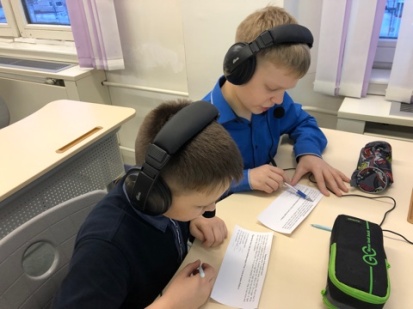 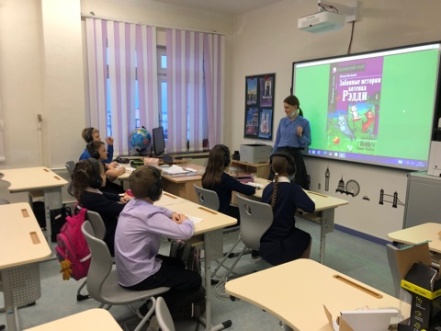 There is no so faithful friend, 
					as a good book.

Нет лучше друга, чем книга.
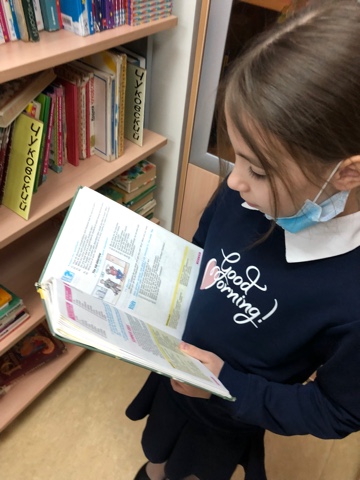 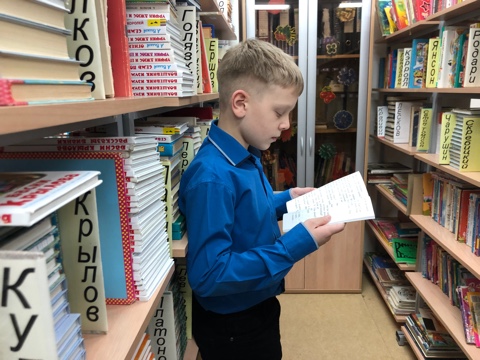 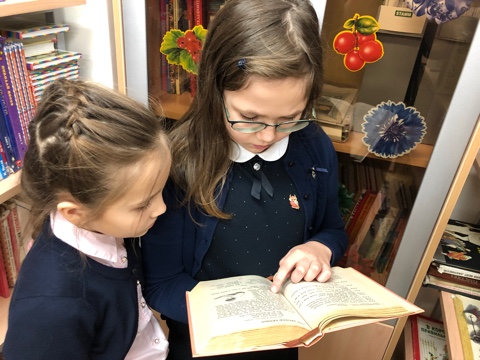 Спасибо за внимание!